Welcome
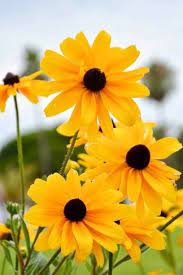 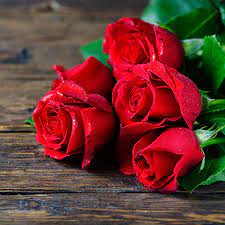 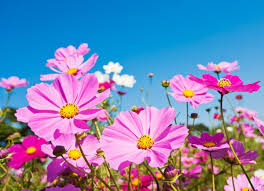 Unit 10 
Lesson: 1-2
My Home District
Parts of a lesson: A (1st passage)
Teaching aid: Picture
Sara Sadia
Assistant Teacher 
18 no. Modanpur Govt. Primary School
Bandar, Narayanganj.
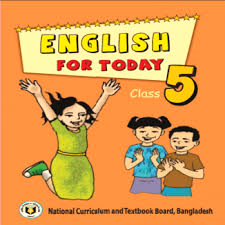 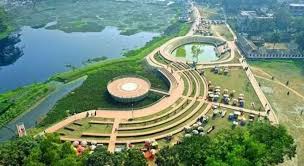 Mamun’s Home District
Kishoreganj
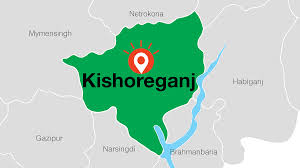 My Home District
Home District (n): নিজ জেলা  
Headquarters (n): সদর দফতর
Municipality (n): পৌরসভা 
Union (n): ইউনিয়ন 
Village (n): গ্রাম
Old (adj): প্রাচীন 
Landlord (n): জমিদার 
Known (v): পরিচিত 
Flow (v): প্রবাহিত হওয়া
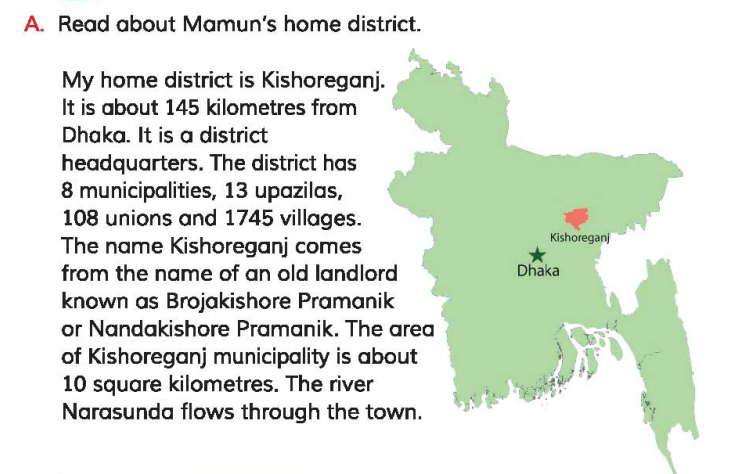 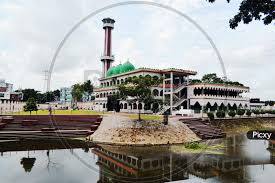 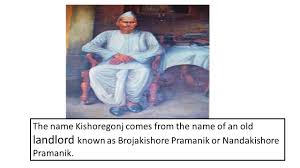 Brojakishore Pramanik
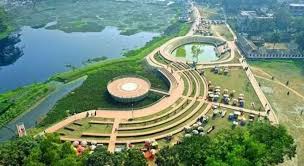 Narasunda Lake
Home District (n): নিজ জেলা  
Headquarters (n): সদর দফতর
Municipality (n): পৌরসভা 
Union (n): ইউনিয়ন 
Village (n): গ্রাম
Old (adj): প্রাচীন 
Landlord (n): জমিদার 
Known (v): পরিচিত 
Flow (v): প্রবাহিত হওয়া
The district that a person is from
The main or head office of an organisation
Towns that have local governments
An administrative unit
A place where rural people live in
Belonging to past times
A person who owns a large area of lands
Familiar to people
To move continuously in a current or stream
Group Work
Discuss about Kishoreganj District and write down about the district in one’s notebook
Individual Work
Kishoreganj
Narasunda
municipalities
landlord
headquarters
My home district is _________.
It is a district ______________.
The name Kishoreganj has comes from the old _________ Brojakishore Pramanik.
It has 8 ____________.
The river __________ flows through the town.
Checking Learning
Kishoreganj is an ancient city and district headquarter is about 145 km far away from Dhaka. There are 8 municipalities, 13 upazilas, 108 unions and 1,745 villages in this district. Narasunda river flows through kishoreganj. The name Kishoreganj comes from the name of an old landlord known as Brojakishore Pramanik or Nandakishore Pramanik. The area of  Kishoreganj municipality is about 10 square kilometers.
Evaluation
Whose home district are we reading for ?
 How many municiplities and unions are there in Kishoreganj district?
 How the name Kishoreganj is known for?
 Is it a district headquarter?
Home Work
Write five Sentences about your home district.
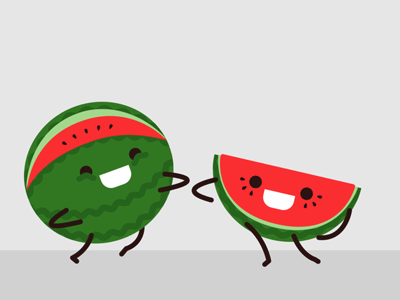 Thank You